C7041 Experimental Design and Analysis
Ed Harris
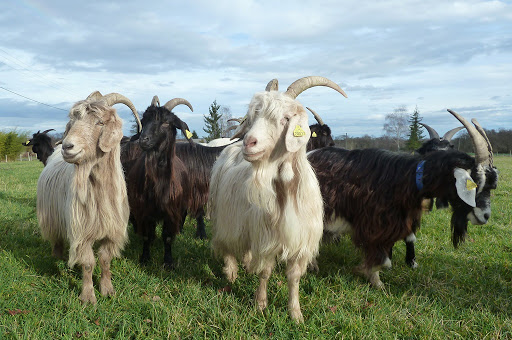 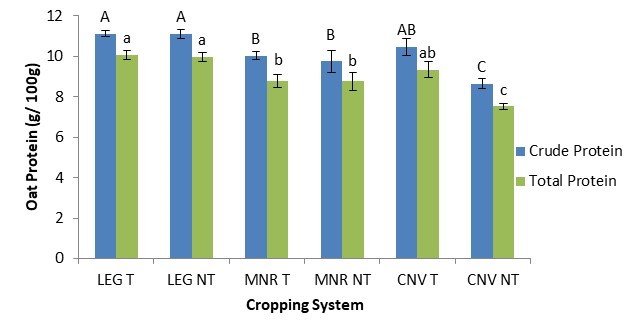 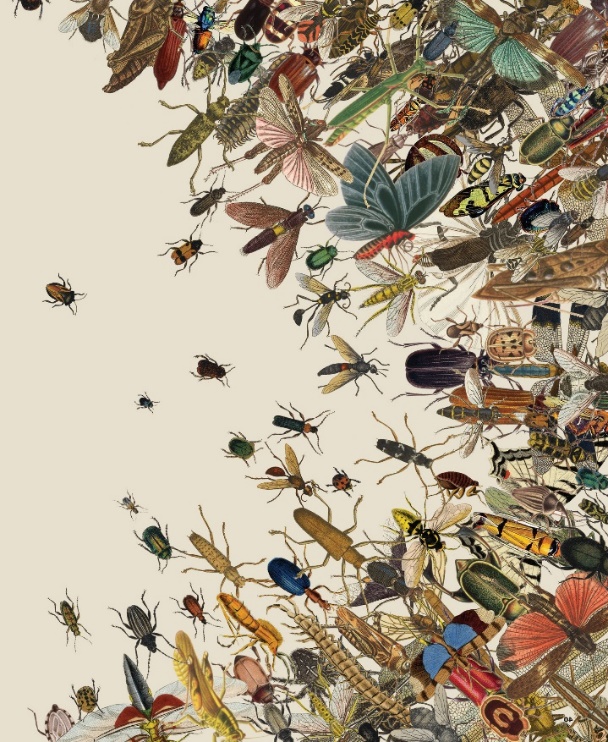 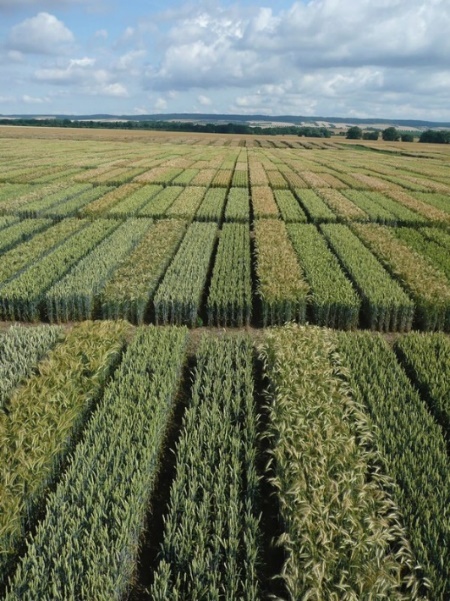 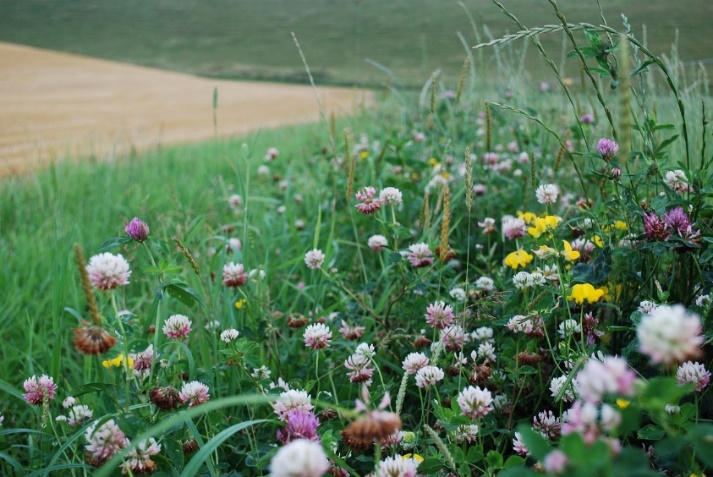 1.11 One sample inference
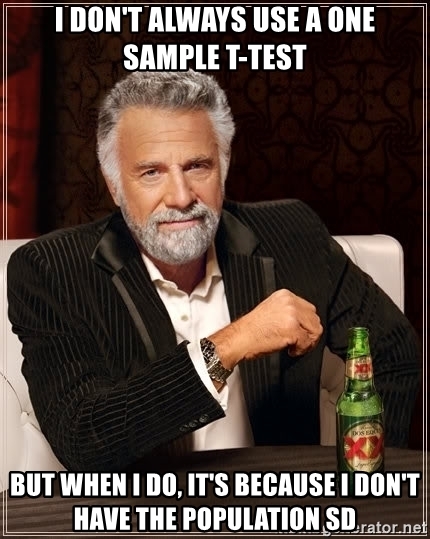 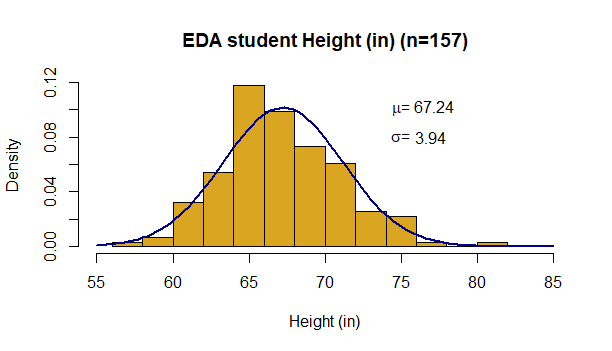 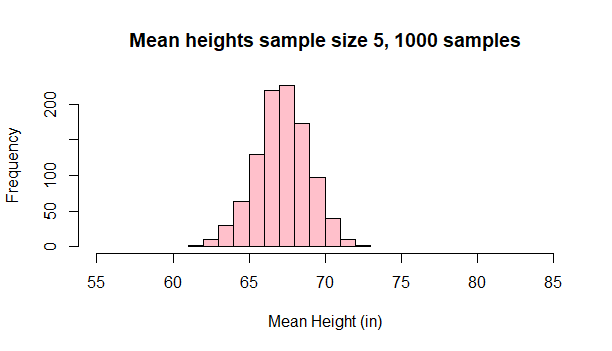 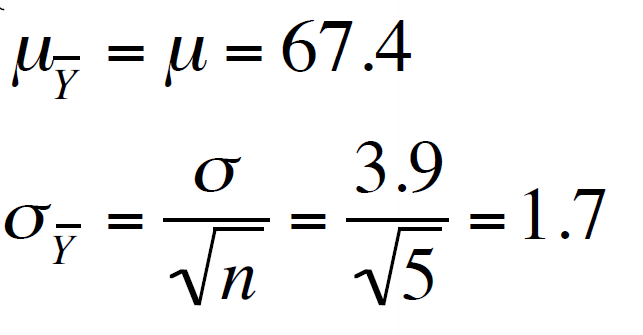 Inference about means
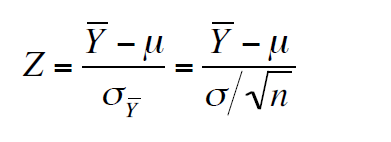 This would give a probability distribution of the  difference between a sample mean and the population  mean.
But... We don’t know    
However, we do know s, the standard deviation of our sample. We can use that as an estimate of !
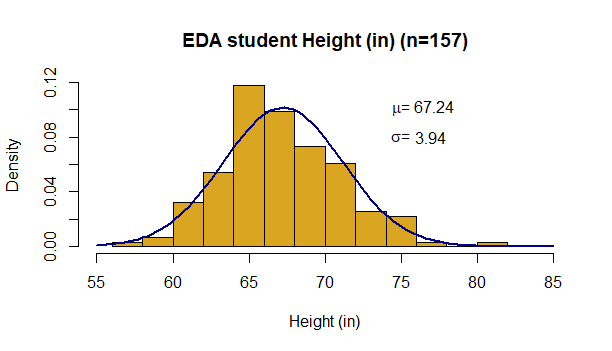 In most cases, we don’t know the real population  distribution. We only have a  sample.
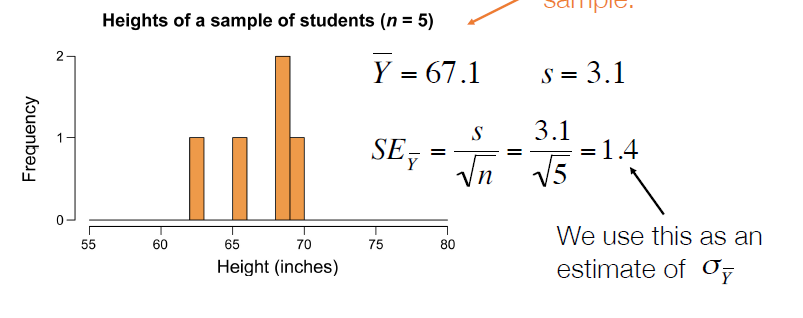 A good approximation to the  standard normal is then:
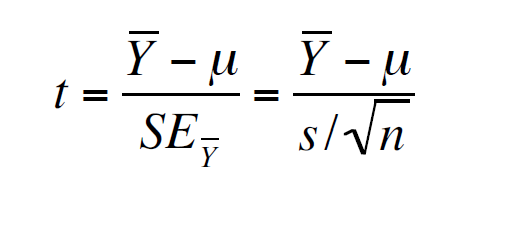 t exhibits Student’s t distribution
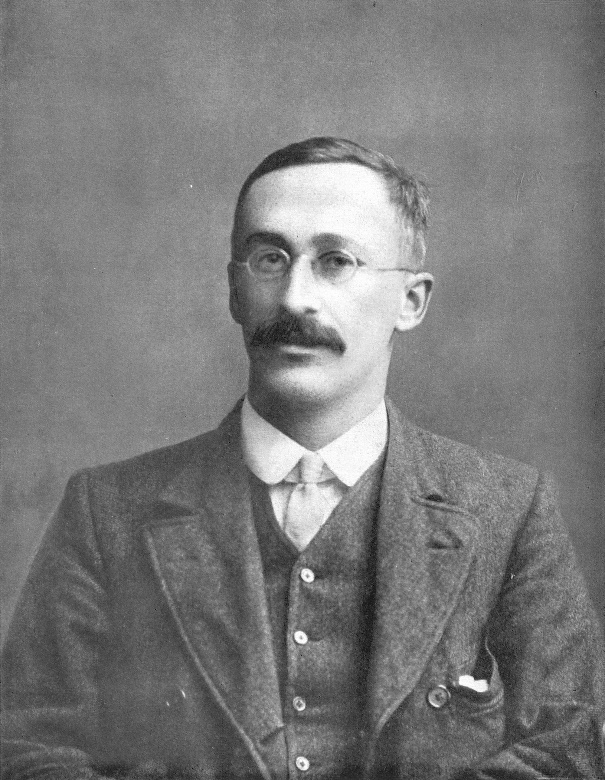 Discovered by William Gossett, of the Guinness Brewing Company
Degrees of freedom
df = n - 1
}
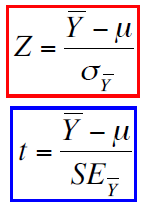 We use the t-distribution to calculate a confidence interval of the mean
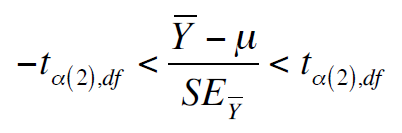 We rearrange the above to generate:
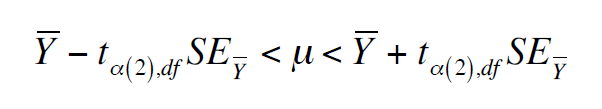 Another way to express this is:
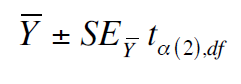 95% confidence interval for a mean
Example:
Paradise flying snakes
Undulation rates (in Hz)
0.9, 1.4, 1.2, 1.2, 1.3, 2.0, 1.4, 1.6
Colubridae Chrysopelea
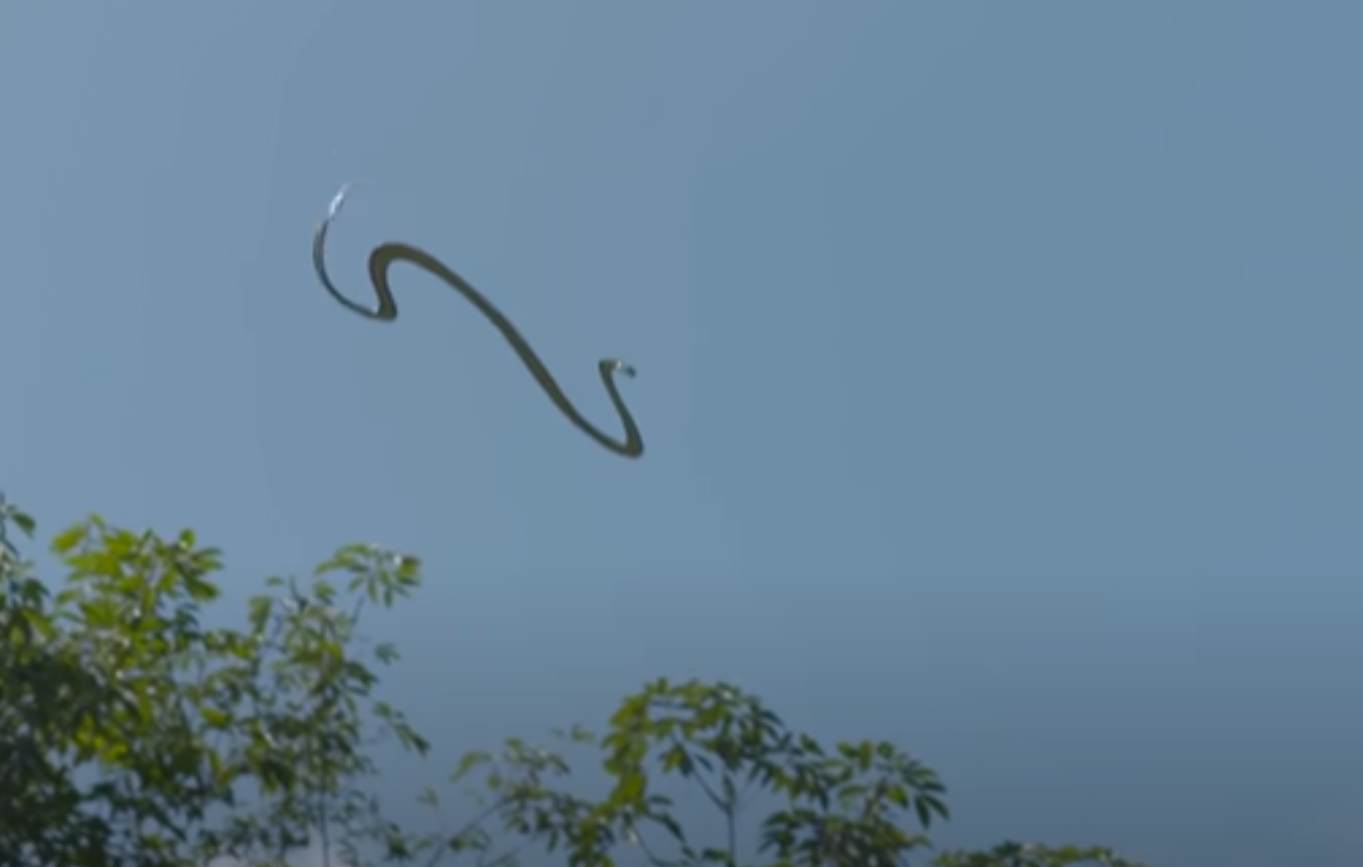 https://www.youtube.com/watch?v=16aGSx9gFO4
Estimate the mean and standard deviation
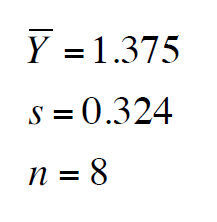 Find the standard error
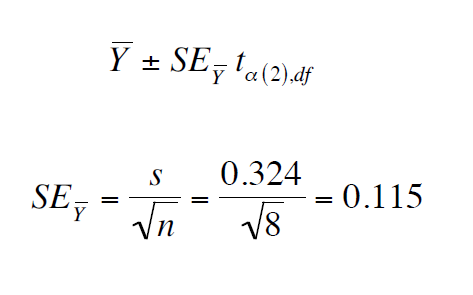 Find the critical value of t
df  n  1  7
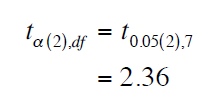 Find the critical value of t
Student's t distribution
Finding the critical value of t in R
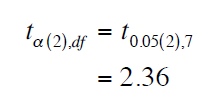 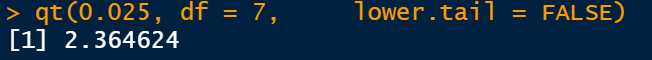 Putting it all together...
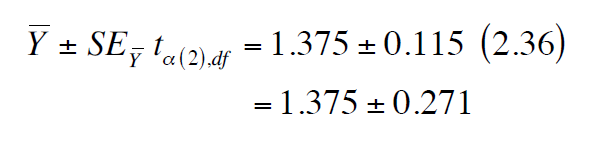 1.10    1.65
(95% confidence interval)
99% confidence interval
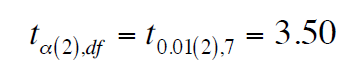 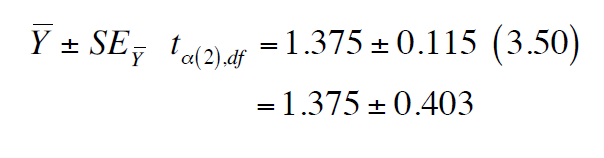 0.97    1.78
Confidence interval for mean in R
1.10    1.65
Hand calculation: 	95% CI
		
		99% CI
0.97    1.78
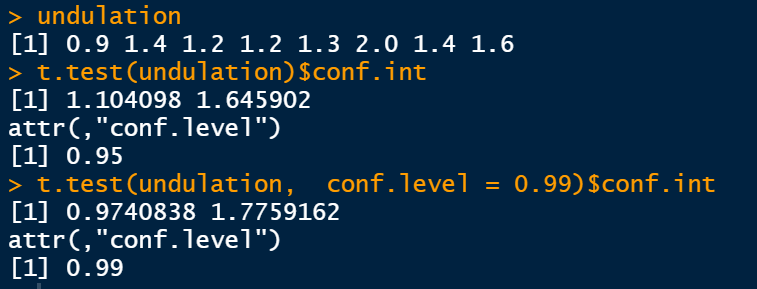 Confidence interval for the variance
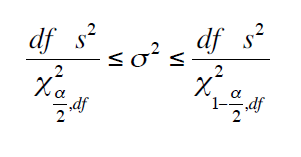 Confidence interval for the variance
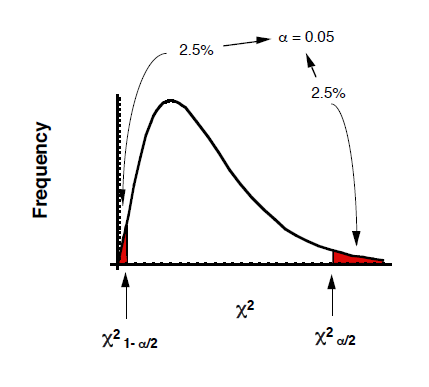 95% confidence interval for the variance of flying snake undulation rate
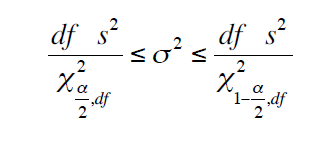 df = n - 1 = 7
s2 = (0.324)2 = 0.105
95% CI for the variance of flying snake undulation rate
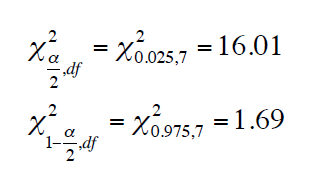 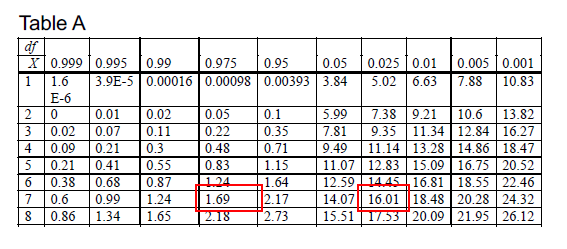 95% CI for the variance of flying snake undulation rate
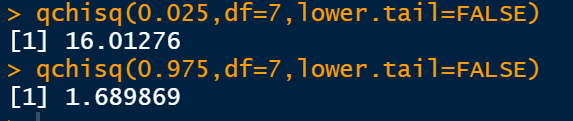 95% CI for the variance of flying snake undulation rate
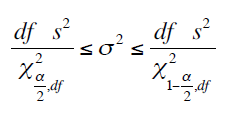 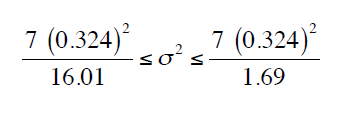 0.0459   2  0.435
One-sample t-test
The one-sample t-test compares the mean of a random sample from a normal population with the population mean proposed in a null hypothesis.
Test statistic for one-sample t-test
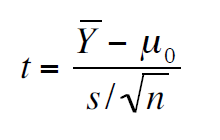 0 is the mean value proposed by H0
Hypotheses for one-sample t-tests
H0 : The mean of the population is 0.

HA: The mean of the population is not 0.
Example: Alpaca body temperature
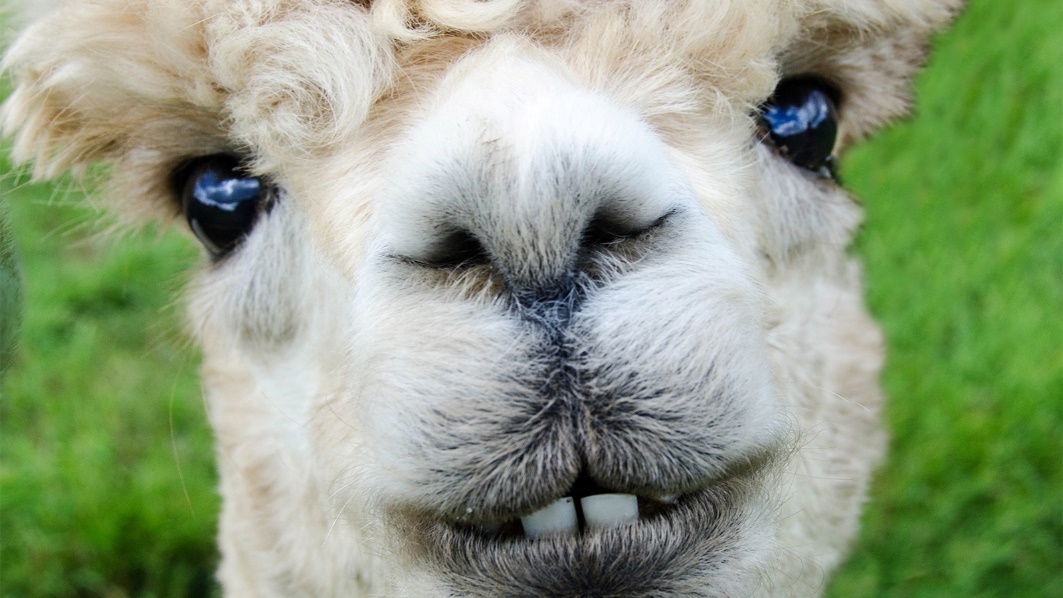 H0 : Mean healthy alpaca body  temperature is 38.2ºC.

HA : Mean healthy alpaca body  temperature is not 38.2ºC.
Alpaca body temperature
H0 : Mean healthy alpaca body  temperature is 38.2ºC
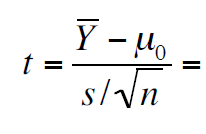 Degrees of freedom
df = n – 1 = 23
Note about graphing data
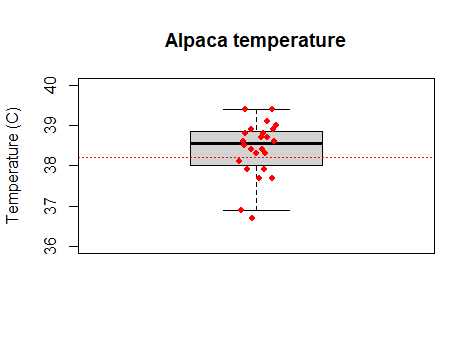 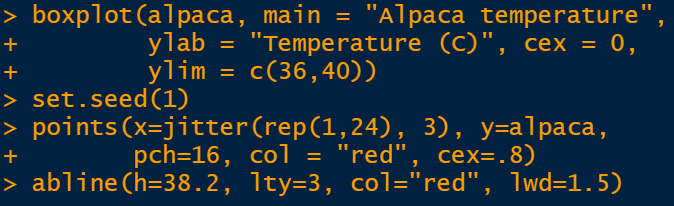 Comparing	 t to its distribution to find the P-value
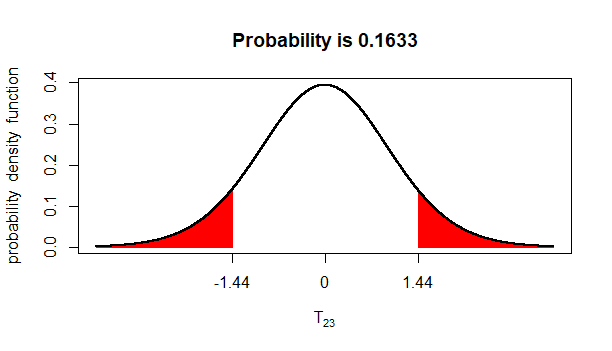 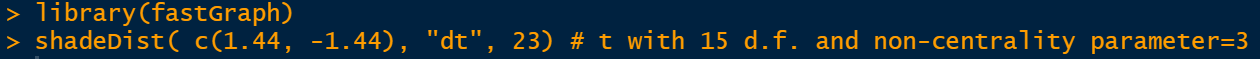 A portion of the t table
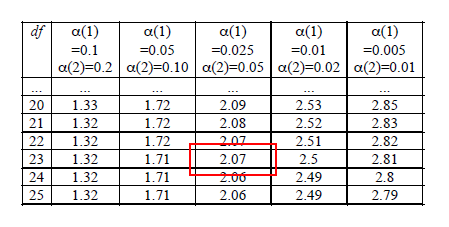 Comparing	 t to its distribution to find the P-value
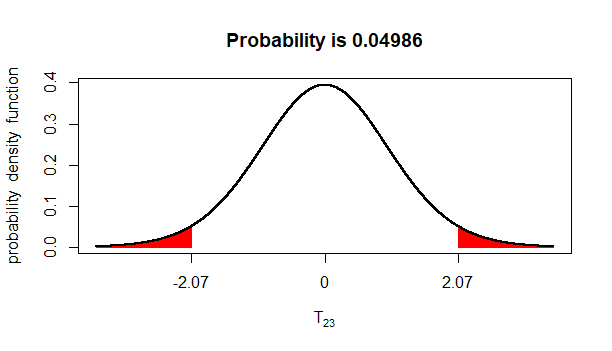 1.44
Comparing	 t to its distribution to find the P-value
1.44 is closer to 0 than 2.07, so P > 0.05.
With these data, we cannot reject the null  hypothesis that mean alpaca body  temperature is 38.2.
Comparing	 t to its distribution to find the P-value
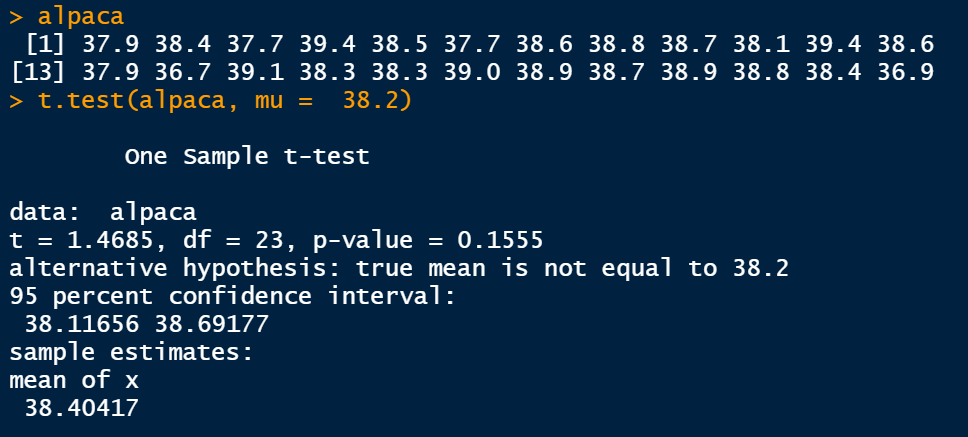 One-sample t-test: Assumptions
The variable is normally distributed.

The sample is a random sample.
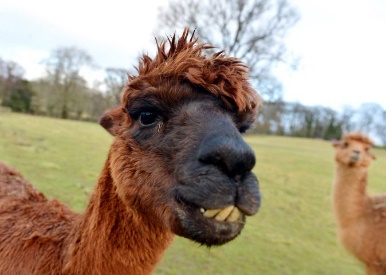